By Rochelle Maharaj (Guidance Counsellor)
JUNIOR CERTIFICATE SUBJECT OPTIONS 2018
Vital to choose the right subjects
Students must pick subjects carefully as it will determine their Leaving Certificate options and perhaps even their career choice in later years.
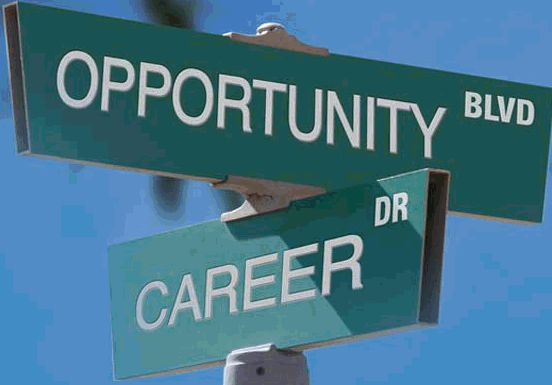 Main Advice
Keep all your options open. Pick a range of subjects from different subject groupings.
Pick subjects that you are good at, subjects you enjoy most and  will work well in. 
Remember that there are NO EASY OR HARD subjects- ALL subjects require hard work, study and commitment in order to succeed.
Every subject becomes more difficult in second year- as there is a lot more work involved.
Common pitfalls when picking subjects
Pick the subject not the teacher
Don’t chose a subject just because your older brother or sister did well in it.
Don’t follow friends
Amount of work or homework you think is involved in the subject.
Picking subjects without any thought
All subjects with a strong project element
New Junior Cert Assessment 2015-2020
The most significant change in the new Junior Cycle is in the area of assessment
A dual approach to assessment that supports student learning over the three years of junior cycle and also measures achievement at the end of those three years. 
This dual approach reduces the focus on one externally assessed examination as a means of assessing students
It increases the prominence given to classroom-based assessment (CBA’s)
8 Key Skills and Principles of the Junior Certificate
Phasing out of Subjects
Assessment for 2018 2nd Years
Subjects below will be assessed under the new Junior Cert Specifications-
English, Irish and Maths- will be assessed at Higher or Ordinary level
 Art, Business, French, Geography, History Home Economics, Music, Science –  all assessed at a common level- 
Usually a 2-2.5hr final exam and have 2 CBA’s in 2nd & 3rd Year
Junior Cert & JCPA
Subject Options 2nd Year
4 Core  Examination Subjects

Irish (unless Exempt)
English
Maths
Science
Non Exam Subjects
Non Examination Subjects

Religion
Wellbeing (PE,SPHE, CSPE)
Optional Subjects
5 Optional Subjects: Choose from
Art 
Business Studies 
French 
Geography 
History
Home Economics 
Material Technology (Metalwork)
Material Technology (Woodwork)
Music 
Technical Graphics
Subject Groupings
Language GroupIrish, English, French
Science GroupMathematics, Science.
Business Studies GroupBusiness
Social Studies GroupHistory, Geography, Art, Music, Home Economics
Practical Group
	Materials Technology (Wood), Materials Technology (Metal), Technical Graphics
Language Group
English: A Pass is required for most courses; sometimes Irish will be accepted instead Junior Cert Reform- 10% based on Classroom Based Assessment (CBA) in 2nd and 3rd yr
Irish-requirement for entry to the University and IT’s. 
 Classroom Based Assessment  in 2nd and 3rd yr
Also a requirement for the Cadets. Gardai require two languages.
H5 (50-60%) Higher Level required for primary teaching or study Irish at Trinity College
Modern Foreign Languages-French
At present a third or a foreign language (French) is required for the majority of programmes at- N.U.I. Galway, Maynooth, UCC, UCD, the National College of Surgeons as well as some Colleges linked to them such as St. Angela’s, Sligo; Shannon School of Management; N.C.D.A and Army Cadetships and the Air Corps. 
Often it is too early for students to drop their foreign language before the JC
Students exempt from Irish and receiving resource will find French difficult
CBA in 2nd & 3rd Yr
One Common level final exam 2hrs duration
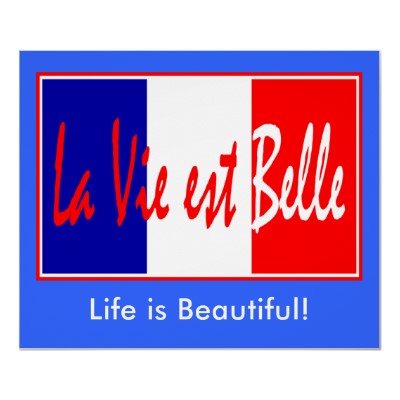 Third Language Exceptions
Nursing courses in any of the Colleges mentioned above, Agricultural Science, General Science and Engineering courses at N.U.I Galway ,Maynooth, UCD and UCC.
It is important to remember that there are many colleges such as U.L and DCU and the Institutes of Technology that DO NOT require a third language for entry.
Business Group
This subject is concerned with understanding the environment in which business operates, the business environment both the public and private sectors. 
The course of study through the three inter-connected strands: Personal Finance , Enterprise and Our Economy .
2 Classroom based Assessments (CBA’s) in 2nd and 3rd year. Final Exam- Common Level- 2 Hrs duration
[Speaker Notes: However it will be useful if you want to get into this area]
Science Group- Core
Biology, Chemistry, Physics are covered at Junior Certificate.
Science is compulsory at JC
Science is required for anything in the Engineering, Medical, Paramedical, Science and Nursing fields.
2 Classroom based Assessments (CBA’s) in 2nd and 3rd year. Final Exam- Common Level- 2 Hrs duration
[Speaker Notes: Paramedical- Radiology, physiotherapy, Dietican,Pharmacy,Medical Laboratory
Science- sports science]
Social Studies Group
Art
Geography
History
Home Economics
Music
Art
Many of the skills you learn while studying Art are very useful outside of school and in whatever job you choose to do in the future. There are many career opportunities - areas such as: photography, illustration, interior/industrial/fashion design, education and architecture.

2 Classroom-Based Assessments , For the SEC- students will reflect on and use the  feedback from their teacher and peers, as the basis to create further significant developmental work in their Visual Art sketchpad as well as two realised pieces for the examination.
[Speaker Notes: Research colleges to find out which colleges require a portfolio
Waterford IT and Letterkenny IT Require Art as a subject for their Art and Design courses]
Geography
It is the study of places, people and what shapes the environment

Geography prepares you for careers in town planning, outdoor pursuits education, weather forecasting, tourism and transport. Geography keeps you informed of topics which arise in conversation, current affairs, newspaper reports, and on TV, such as climate change, renewable energy and aid to poorer nations.

2 CBA’s – Geography in the news and My Geography in 2nd & 3rd Yr

1 Common level exam 2 hrs in duration
History
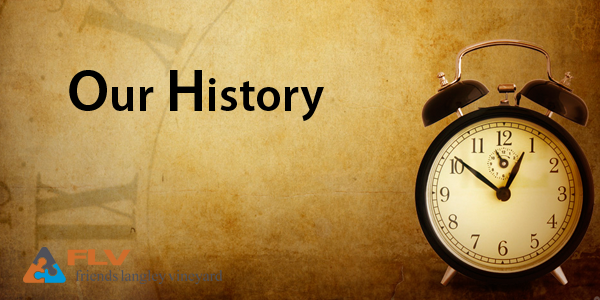 History involves the study of people who lived in the past - ordinary people as well as famous people- using sources and other evidence.

Finding out about important changes that, over time, have helped to shape the world in which we live.
History can help you in may different careers, especially those linked with heritage, tourism, research and the environment.

2 CBA’s – The Past in my place and A life in Time in  2nd & 3rd Yr

1 Common level exam 2 hrs in duration
History and Geography promote….
“Literacy is a bridge from misery to hope.  It is, the road to human progress and the means through which every man, woman and child can realise his or her full potential.” Kofi Annan - United Nations General Secretary
Home Economics
Home Economics is a subject where you will learn how to take care of yourself, others, your home and your environment.
As Home Economics is a very practical subject, you will carry out a lot of activities in school and at home.

Students will sit a written examination of one and a half hour's duration

Practical Exam 

2 Classroom based assessments in 2nd & 3rd Yr -Creative textiles and Food literacy skills brief
Music
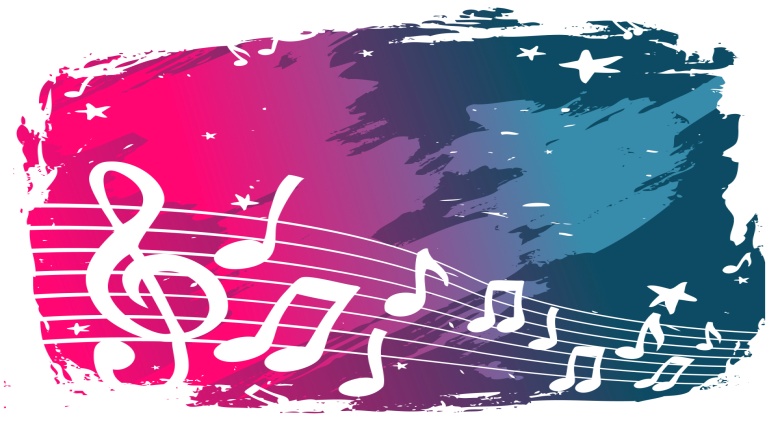 In JC Music, you will sing and learn how to play an instrument. You will listen to many types of music such as pop, classical and traditional Irish music. You will also start composing.
2 CBAs- Composition portfolio and a programme note
Practical (30%)and written exam(70%)
Possible careers in music: education (teacher, lecturer), business (sound engineer, lyricist, reviewer, therapist) and performance (composer, performer, conductor).
Practical Group
Materials Technology (Wood)
Material Technology (Metalwork)
Technical Graphics
Materials Technology: Wood
In MTW you will learn to design small projects and the skills required to use tools and equipment to make your designs. You will work mainly with wood but also with the materials. You will learn about wood as a material and how it is produced.
Course work Project (66%)and Written Exam
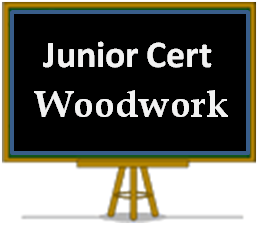 Materials Technology: Metalwork
It is an activity-based course focusing on metal, how to work with it and how to assemble different parts. Other materials such as plastics and wood are also Investigated and used in project work. You will be working with basic electronic components too.
Course work Project, Written Exam and Practical exam (Higher level)
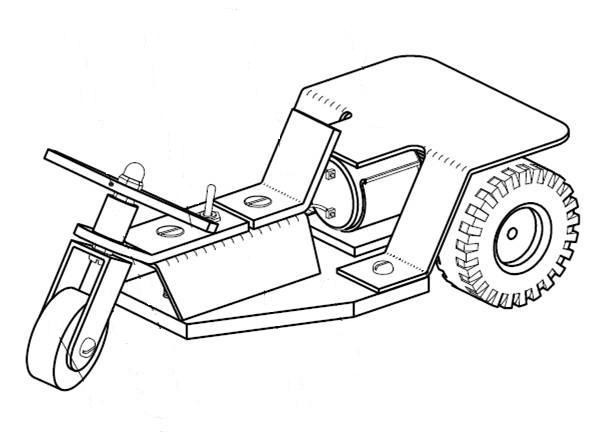 Technical Graphics
In Technical Graphics you will learn how to represent 3-D objects on paper and on computer. You will develop problem solving and creative thinking skills through the solution of graphical problems.

This subject will be of use to you if you want to progress into career areas such as architecture or engineering.
SHORT COURSES- Classroom-Based Assessment relating to short courses will be communicated to parents in interim reporting and in the Junior Cycle Profile of Achievement (JCPA)
Coding
Digital media Literacy
The short course aims to develop the student's ability to formulate problems logically; to design, write and test code through the development of programs, apps, games, animations or websites; and, through their chosen learning activities, to learn about computer science.
This short course aims to extend and refine students’ ability to use digital technology, communication tools, and the internet creatively, critically and safely, in support of their development, learning and capacity to participate effectively in social and community life.
Remember
Homework is re-enforcing schoolwork
Do homework both oral, written and research consistently
Study-revision-learning- re: learning
2nd Year student-2 hours study per night
Most Subjects have CBA- Attendance and steady work in class is a must 
Learning takes place in the classroom
Be organised with books and equipment
Work hard …Dream Big
Last Words
Think carefully before you choose your subjects
It may be difficult to change subjects once chosen
Every subject requires hard work and study-
3rd language – French not necessary for all Colleges.
Practical subjects have projects-outside of class time
Difficult to do a subject for LC if not taken for JC
Please note
While every effort will be made to facilitate your son/daughter with their 5 highest preference subjects, this may not always be possible due to subject combinations and timetabling restraints
Useful website: www.careersportal.ie
For the new Junior Cert Specifications: https://www.curriculumonline.ie/Junior-cycle/Junior-Cycle-Subjects
Success in school
THANK  YOU!
ANY QUESTIONS?
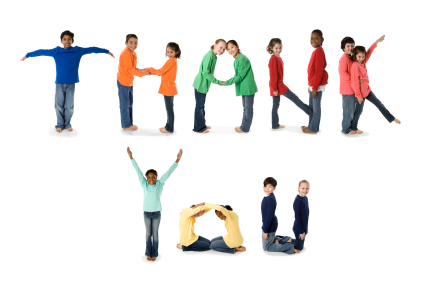